Precision Time for Financial Services
Nicolas Bonnet
ITSF 2021 - Brighton
ICE: who we are and why time is important
Fixed Income & Data Services
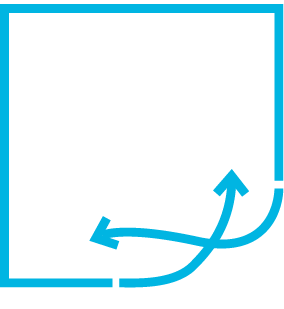 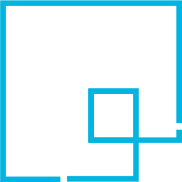 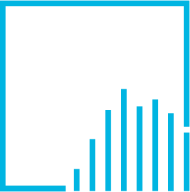 Exchanges
Mortgage Technology
Transforming what’s possible
We were the first to digitize exchanges, and we continue to lead the way on price transparency, capital raising, ESG indexing, risk mitigation and more.
Streamlining the system
Featuring high quality and market-leading data, our end-to-end solutions create exceptional insights that drive performance.
Automating the industry
We’re in the process of digitizing the entire mortgage process to reduce costs and increase efficiencies every step of the way
CONFIDENTIAL
1st of January 2018: introduction of RTS25
Part of MiFID II, legislative framework instituted by the European Union
Regulate financial markets and protect investors 
Standardize practices 

RTS25 defines requirements for business clocks
Operators of trading venues 
Members/Participants of trading venues

The requirements are:
Synchronization of business clocks with UTC
Accuracy (requirement from 100µs to 1s)
Traceability to UTC
MiFID II
RTS25
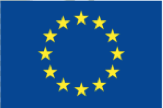 CONFIDENTIAL
RTS25, a milestone for time
Over the past decade, the surge of electronic trading has led to greater interest in time solutions

Before RTS25, the requirement was usually specific to each company or trading desk

The new regulation introduced in 2018 changed the approach of timing solutions within the industry and amongst organizations 

The availability of a fully compliant time solution became critical to all trading participants, and it accelerated the development of new solutions













Interest for time has grown over the past decade with the surge of electronic trading
Over the past 10 years, the surge of algorithmic trading has led to greater requirement for accurate timing solution
“Time” Critical component Timing services have become more and more critical to market participants with the wider adoption of algorithmic trading
 Requirements (accuracy, precision) was based on trading desk technologists need
With MIFID2,  more people got interest (Compliance officer) into timing solution and level of expectations went higher
Accuracy and precision were already here
But resilience and traceability were sort of new
Triggered a refresh of the platform
Budget allocated to this service / acceleration of the investment (because there was a driver for that)
Some Participansts were looking for turn key mifid2 compliabt solution
People had to rethink their timing strategy
CONFIDENTIAL
Challenges facing the industry
Timing solutions were not engineered with the same requirements as trading infrastructures

Many market participants were using a single source

Problem detection and failover mechanisms were in the early stages of development

Lack of framework within the industry did not stimulate investments, collaboration or improvement from firms and vendors

Knowledge and/or expertise on time varied per firm
CONFIDENTIAL
ICE’s approach to meet the challenges
Review of our time solutions from A to Z 

Adopted industry-proven best practices to deliver Time as a Service 
Review of the infrastructures
Collaboration with partners
Diversification of sources
Improvement of failover mechanisms
Development of in-house monitoring and measurement solutions
Staff training 

Deliver a product that would satisfy all RTS25 requirements for our customers, regardless of their expertise
CONFIDENTIAL
ICE’s solution in London Metro Area
In collaboration with the National Physical Laboratory

Designed and engineered to address both, ICE and RTS25 requirements
Resilient
Traceable
Certified (+/- 1µs accuracy)
Auditable

Offered to customers as a turnkey solution in several Financial Liquidity Centers
ICE Basildon, Equinix LD4, Interxion, Telehouse Docklands

ICE keen on leveraging this architecture in other regions
CONFIDENTIAL
Time is evolving
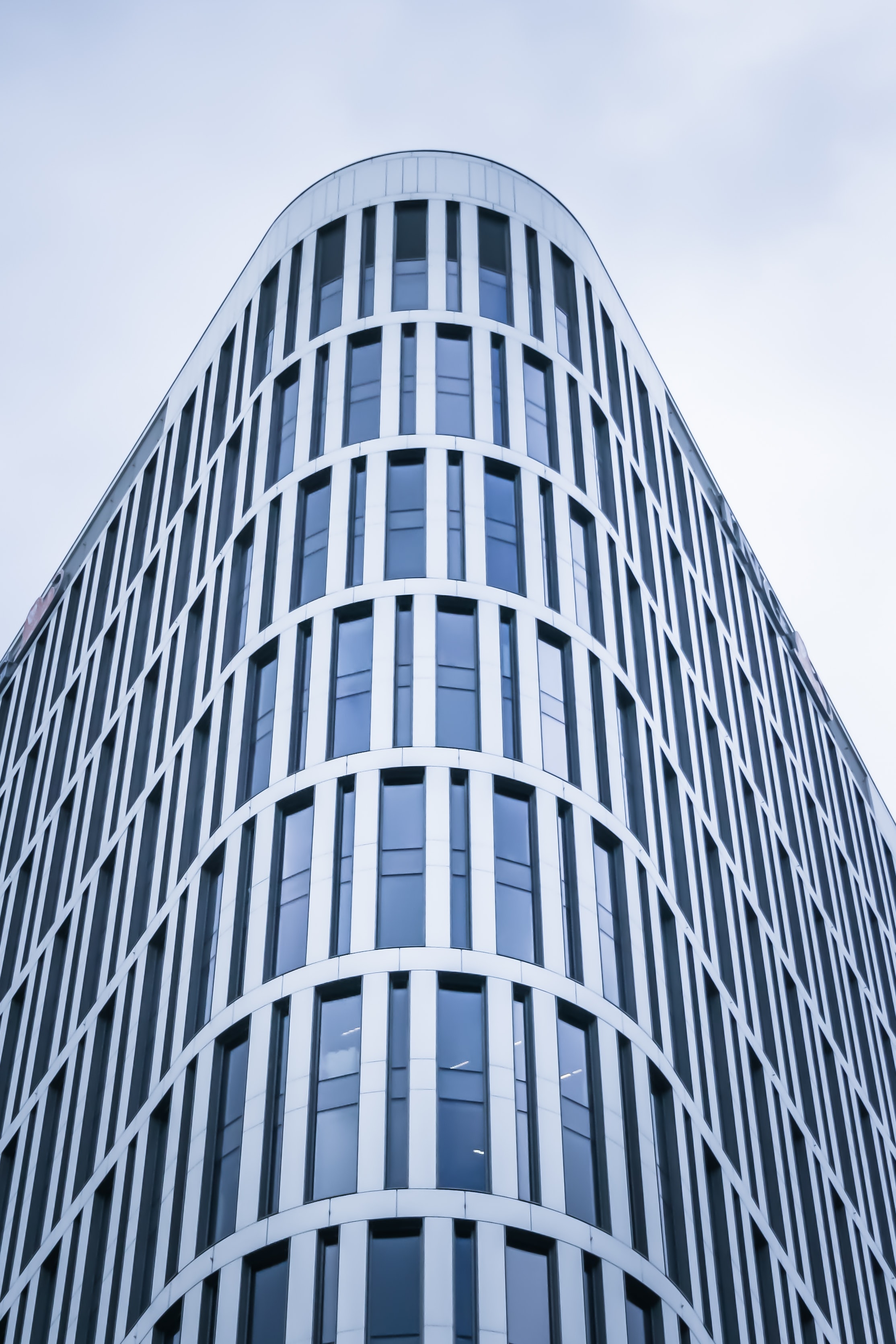 Maintain state of the art infrastructures

Follow regulation and technologies

Strengthen collaborations or explore new ones

Maintain in-house expertise
CONFIDENTIAL
Thanks for your attention
More information:
https://www.theice.com/
https://www.theice.com/data-services/global-network

        nicolas.bonnet@ice.com
Disclaimer
This presentation contains information that is confidential and proprietary property and/or trade secret of Intercontinental Exchange, Inc. and/or its affiliates, is not to be published, reproduced, copied, disclosed or used without the express written consent of Intercontinental Exchange, Inc. and/or its affiliates. This presentation is provided for informational purposes only. The information contained herein is subject to change and does not constitute any form of warranty, representation, or undertaking. Nothing herein should in any way be deemed to alter the legal rights and obligations contained in agreements between Intercontinental Exchange, Inc. and/or any of its affiliates and their respective clients relating to any of the products or services described herein.  Nothing herein is intended to constitute legal, tax, accounting, investment or other professional advice.
Intercontinental Exchange, Inc. and its affiliates, makes no warranties whatsoever, either express or implied, as to merchantability, fitness for a particular purpose, or any other matter. Without limiting the foregoing, Intercontinental Exchange, Inc. and its affiliates makes no representation or warranty that any data or information (including but not limited to evaluations) supplied to or by it are complete or free from errors, omissions, or defects.

Securities products and services are offered through ICE Bonds Securities Corporation member FINRA, MSRB, NFA and SIPC. The information found herein, has been prepared solely for informational purposes and should not be considered investment advice, is neither an offer to sell nor a solicitation of an offer to buy any financial product(s), is intended for institutional investors only and is not intended for retail customer use. 

Fixed income evaluations, continuous evaluated pricing, end-of-day evaluations, evaluated curves, model-based curves, and Fair Value Information Services related to securities and any other investment advisory services with respect to securities are provided in the US through ICE Data Pricing & Reference Data, LLC and internationally through ICE Data Services entities in Europe and Asia Pacific. ICE Data Pricing & Reference Data, LLC is a registered investment adviser with the US Securities and Exchange Commission. ICE Data Services Australia Pty Ltd. is licensed by the Australian Securities and Investments Commission. Additional information about ICE Data Pricing & Reference Data, LLC is available on the SEC’s website at www.adviserinfo.sec.gov.  A copy of ICE Data Pricing & Reference Data, LLC’s Form ADV is available upon request.

ABOUT INTERCONTINENTAL EXCHANGE:  Intercontinental Exchange, Inc. (NYSE: ICE) is a Fortune 500 company and provider of marketplace infrastructure, data services and technology solutions to a broad range of customers including financial institutions, corporations and government entities. We operate regulated marketplaces, including the New York Stock Exchange, for the listing, trading and clearing of a broad array of derivatives contracts and financial securities across major asset classes. Our comprehensive data services offering supports the trading, investment, risk management and connectivity needs of customers around the world and across asset classes. As a leading technology provider for the U.S. residential mortgage industry, ICE Mortgage Technology provides the technology and infrastructure to transform and digitize U.S. residential mortgages, from application and loan origination through to final settlement.

ABOUT ICE DATA SERVICES: ICE Data Services refers to a group of products and services offered by certain Intercontinental Exchange, Inc. (NYSE:ICE) companies and is the marketing name used for ICE Data Services, Inc. and its subsidiaries globally, including ICE Data Indices, LLC, ICE Data Pricing & Reference Data, LLC, ICE Data Services Europe Limited and ICE Data Services Australia Pty Ltd. ICE Data Services is also the marketing name used for ICE Data Derivatives, Inc., ICE Data Analytics, LLC certain other data products and services offered by other affiliates of Intercontinental Exchange, Inc.

Trademarks of Intercontinental Exchange, Inc. and/or its affiliates include: Intercontinental Exchange, ICE, ICE block design, NYSE, ICE Data Services, ICE Data and New York Stock Exchange. Information regarding additional trademarks and intellectual property rights of Intercontinental Exchange, Inc. and/or its affiliates is located at www.intercontinentalexchange.com/terms-of-use. Other products, services, or company names mentioned herein are the property of, and may be the service mark or trademark of, their respective owners.  

© 2021 Intercontinental Exchange, Inc.
CONFIDENTIAL